Olimpijski dan
Izradio: Krešimir Perić
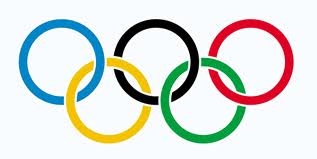 Hrvatski olimpijski dan
Olimpijski dan se održava 10.rujna.
Često se održava u školama
Olimpijski dan “Oš Fran Frankovic”
Tradicionalna manifestacija"Olimpijski dan", koja se svake godine održava u našoj školi i ove je godine održana.

Bijele majice su bile obvezene.